Содержание и методика изучения вопросов, посвященных  взаимоотношению человека с государством: налоги
Петрикова
 Ирина Владимировна
 кандидат педагогических наук
 доцент департамента финансов 
факультета экономических наук
НИУ «Высшая школа экономики»
Высшая школа экономики, Москва, 2016
www.hse.ru
Налоги
Налоги — это безвозмездный платёж, который специальные органы государства взимают с физических и юридических лиц по установленным законом основаниям. 

Налоги – законодательно установленный обязательный платёж, который периодически взимается в денежной форме с юридических и физических лиц для финансирования деятельности государства.
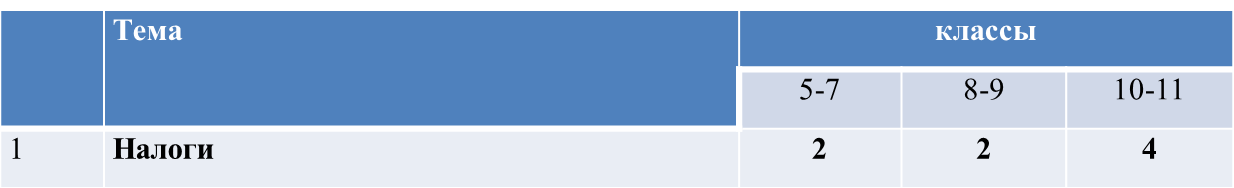 фото
фото
фото
Высшая школа экономики, Москва, 2016
Понятие налога
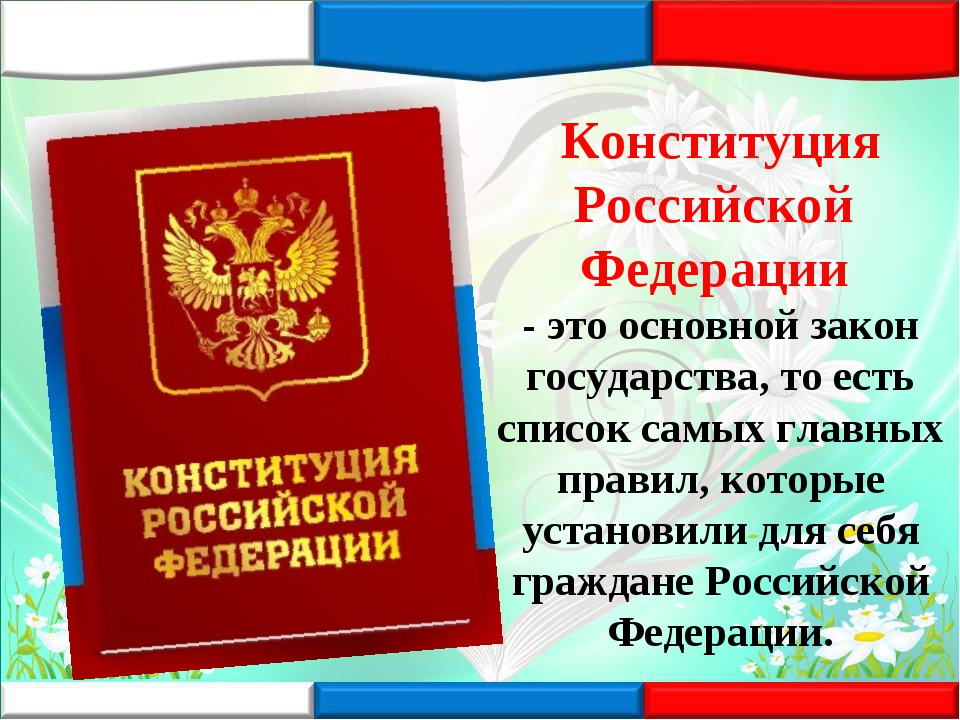 Статья 57 Конституции
Каждый обязан платить законно установленные налоги и сборы. Законы, устанавливающие новые налоги или ухудшающие положение налогоплательщиков, обратной силы не имеют.

Под налогом понимается обязательный, индивидуально безвозмездный платеж, взимаемый с организаций и физических лиц в форме отчуждения принадлежащих им на праве собственности, хозяйственного ведения или оперативного управления денежных средств в целях финансового обеспечения деятельности государства и (или) муниципальных образований. (Ст.8 НК РФ) 

Таким образом, в понятие налог заложены важные элементы юридического характера:
Уплата налога – обязанность налогоплательщика;
Налог взыскивается на условиях безвозмездности;
Целью взимания налога является обеспечение расходных обязательств государства в целом.
фото
фото
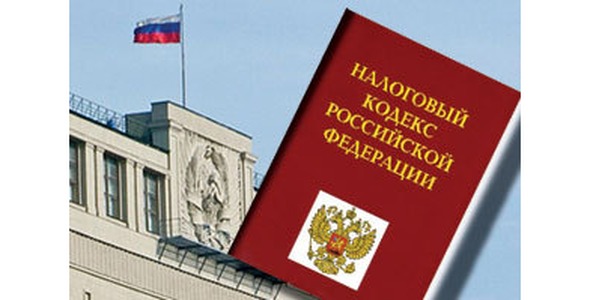 фото
Высшая школа экономики, Москва, 2016
Методы взимания налогов
фото
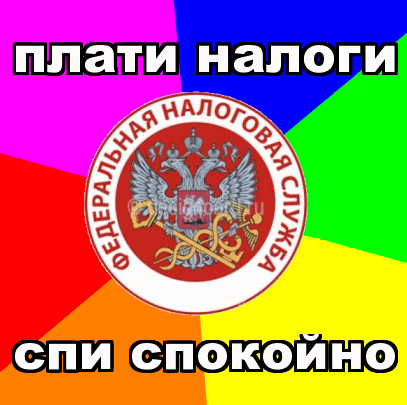 фото
фото
Высшая школа экономики, Москва, 2016
Функции налогов
Фискальная – пополнение бюджета государства для осуществления государственных расходов
Перераспределительная – снижение социального неравенства и поддержание социальной стабильности в обществе
Стимулирующая – стимулирование или сдерживание темпов производства. Реализуется через систему налоговых преференций для этих категорий и видов деятельности: льготные режимы налогообложения, пониженные налоговые ставки, налоговые кредиты и каникулы, различные освобождения, вычеты и т.д. 
Контрольная –  государственный контроль за деятельностью фирм и граждан, а также за источниками доходов, их легитимностью и направлениями расходов.
фото
фото
фото
Высшая школа экономики, Москва, 2016
Основные принципы налогообложения.
Адам Смит налогообложения в книге
 "Исследование о природе и причинах богатства народов" (XVIII в.) 
сформулировал четыре основополагающих, ставших классическими, принципа : 

Справедливость (подданные государства должны участвовать в содержании правительства соответственно доходу, каким они пользуются под покровительством и защитой государства. Соблюдение этого положения или пренебрежение им приводит к так называемому равенству или неравенству налогообложения.)

  Определенность (налог, который обязывается уплачивать каждое отдельное лицо должен быть точно определен (срок уплаты, способ платежа, сумма платежа). 

 Простота взимания (каждый налог должен взиматься тем способом или в то время, когда плательщику удобнее всего оплатить его).

 Эффективность (каждый налог должен быть так задуман и разработан, чтобы он брал и удерживал из кармана народа как можно меньше сверх того, что он приносит казне государства).
фото
фото
фото
Высшая школа экономики, Москва, 2016
Элементы налогообложения
Налог считается установленным, когда определены налогоплательщики и элементы налогообложения, а именно:
объект налогообложения (реализация товаров (работ, услуг), имущество, прибыль, доход, расход или иное обстоятельство, имеющее стоимостную, количественную или физическую характеристику, с наличием которого законодательство о налогах и сборах связывает возникновение у налогоплательщика обязанности по уплате налога);
 налоговая база (стоимостная, физическая или иная характеристика объекта налогообложения); 
налоговый период (календарный год или иной период времени применительно к отдельным налогам, по окончании которого определяется налоговая база и исчисляется сумма налога, подлежащая уплате);
налоговая ставка (величина налоговых начислений на единицу измерения налоговой базы);
порядок исчисления налога (налогоплательщик самостоятельно исчисляет сумму налога, подлежащую уплате за налоговый период, исходя из налоговой базы, налоговой ставки и налоговых льгот);
порядок и сроки уплаты налога (уплата налога производится в наличной или безналичной форме, сроки уплаты налогов и сборов устанавливаются применительно к каждому налогу и сбору);
могут также предусматриваться налоговые льготы и основания для их использования налогоплательщиком.
фото
фото
фото
Высшая школа экономики, Москва, 2016
Участники отношений, регулируемых законодательством о налогах и сборах
1) налогоплательщики (организации и физические лица, на которых в соответствии с НК РФ возложена обязанность уплачивать налоги и сборы);

2) налоговые агенты (признаются лица, на которых в    соответствии с НК РФ возложены обязанности по исчислению, удержанию у налогоплательщика и перечислению налогов в бюджетную систему РФ);

3) налоговые органы (федеральный орган исполнительной власти, уполномоченный по контролю и надзору в области налогов и сборов, и его территориальные органы);

4) таможенные органы (федеральный орган исполнительной власти, уполномоченный в области таможенного дела, подчиненные ему таможенные органы РФ);
фото
фото
фото
Высшая школа экономики, Москва, 2016
Федеральные налоги и сборы
Федеральные налоги и сборы
Устанавливаются НК РФ и обязательны к уплате на всей территории РФ

 Налог на добавленную стоимость
 
 Акцизы

 Налог на доходы с физических лиц

 Налог на прибыль организаций

 Налог на добычу полезных ископаемых

 Водный налог

 Сборы за пользование животного мира и за пользование водных биологических ресурсов

 Государственная пошлина
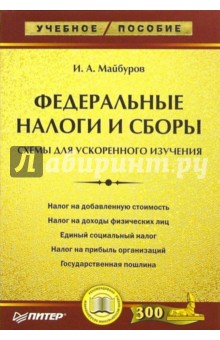 фото
фото
фото
Высшая школа экономики, Москва, 2016
Региональные и местные налоги
Региональные налоги
Устанавливаются (вводятся в действие и 
прекращают действовать) НК РФ и законами субъектов РФ
Обязательные к уплате на территории соответствующих субъектов  РФ 

Налог на имущество организаций 
Налог на игорный бизнес
Транспортный налог

Местные налоги
Устанавливаются (вводятся в действие и прекращают действовать) НК РФ и нормативными актами органов  местного самоуправления
Обязательные к уплате на территории соответствующих муниципальных образований

Земельный налог 
 Налог на имущество физических лиц  
 Торговый сбор
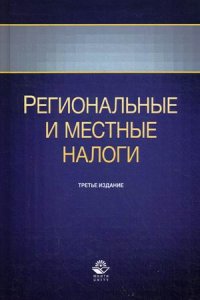 фото
фото
фото
Высшая школа экономики, Москва, 2016
Налоговые режимы
Общая система налогообложения

 Специальные налоговые режимы

 Упрощенная система  налогообложения

 Система налогообложения для сельскохозяйственных      товаропроизводителей (Единый сельскохозяйственный      налог) 

 Система налогообложения в виде
 единого налога на вмененный
   доход для определенных видов деятельности 

 Система налогообложения при выполнении      соглашений о разделе продукции

 Патентная система налогообложения
фото
фото
фото
Высшая школа экономики, Москва, 2016
Ответственность налогоплательщика за нарушение налогового законодательства
Налоговая санкция (штраф) является мерой ответственности за совершение налогового правонарушения, повлекшее задолженность по налогу (сбору).

Виды ответственности:
	- Финансовая по НК РФ 
		- за нарушение «процедурных вопросов» 		- за неправильное исчисление налогов 	
	- Административная ответственность 	должностных лиц – КоАП РФ
	- Уголовная – УК РФ (Ст. 198,199)
фото
фото
фото
Высшая школа экономики, Москва, 2016
Срок давности привлечения к ответственности за совершение налогового правонарушения
Лицо не может быть привлечено к ответственности за совершение налогового правонарушения, если со дня его совершения либо со следующего дня после окончания налогового периода, в течение которого было совершено это правонарушение, и до момента вынесения решения о привлечении к ответственности истекли три года (срок давности).
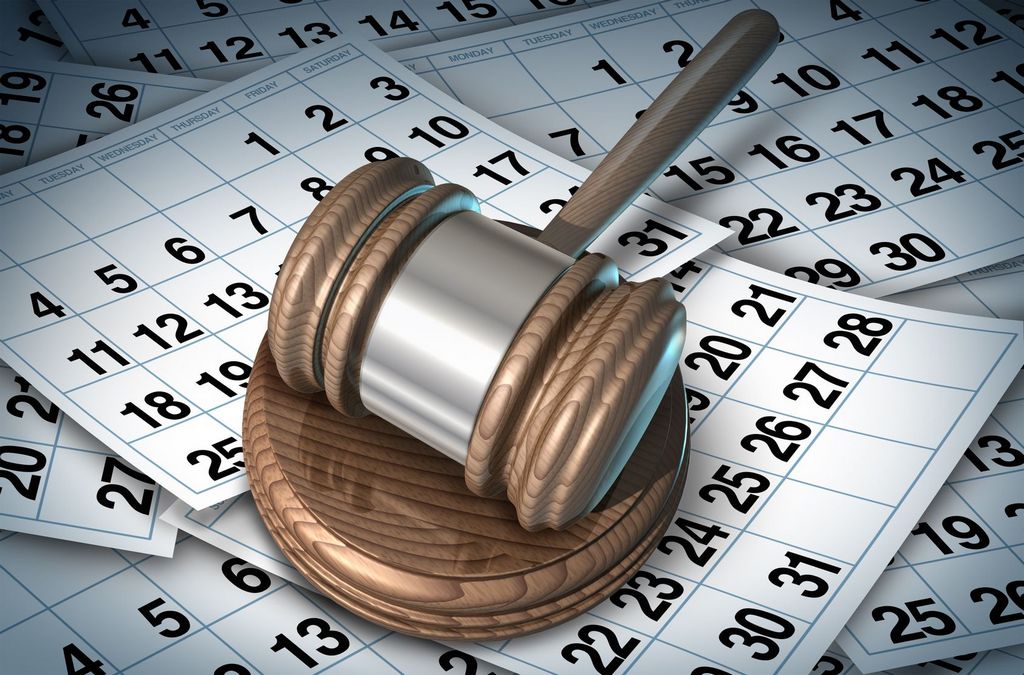 фото
фото
фото
Высшая школа экономики, Москва, 2016
Налоги, которые платят 
физические лица
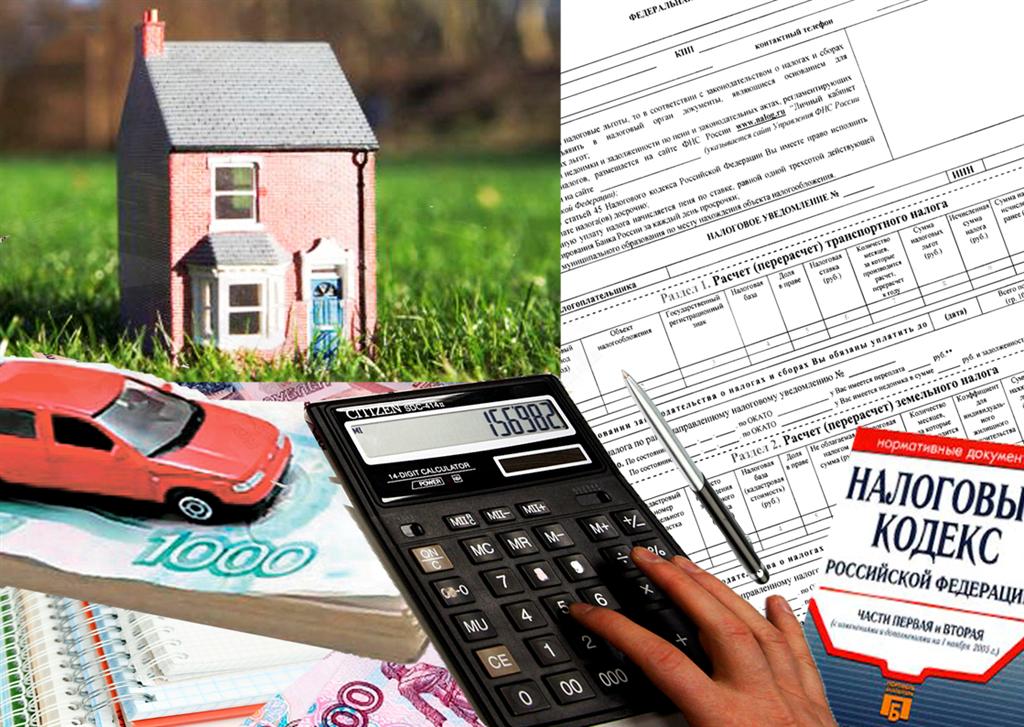 1. налог на доходы физических лиц,
2. налог на имущество физических лиц, 
3. налог на землю,
4. транспортный налог

Налоговый период - год
фото
фото
ИНН – Идентификационный номер налогоплательщика 77ННххххххРР77 – код субъекта Российской федерацииНН –  номер местной налоговой инспекциишесть ХХХХХХ — номер налоговой записи налогоплательщика две РР — контрольные цифры для проверки правильности записи.
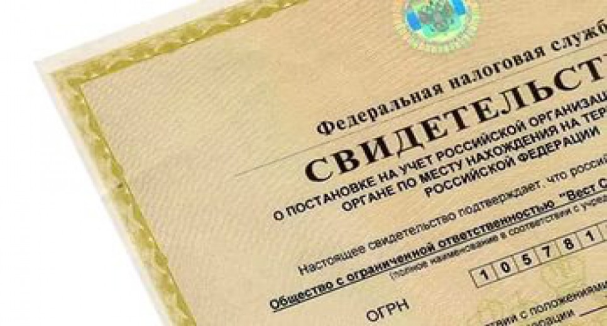 фото
Высшая школа экономики, Москва, 2016
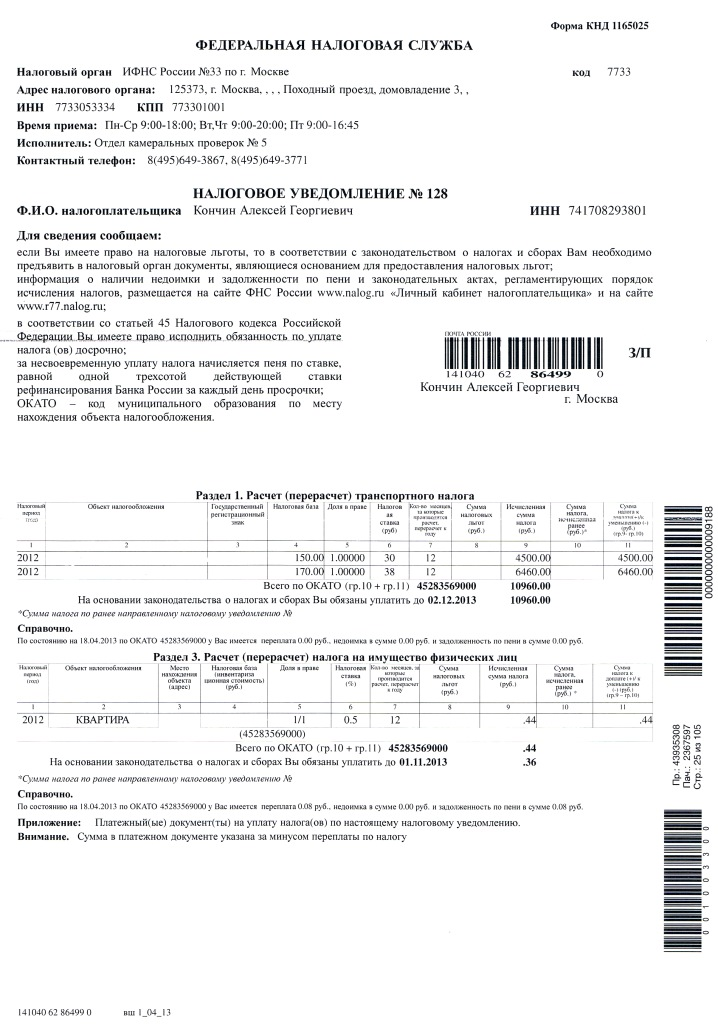 Налог на доходы физических лиц (НДФЛ)
фото
фото
фото
Высшая школа экономики, Москва, 2016
Налог на доходы физических лиц (НДФЛ)
Ставки налога.
фото
фото
фото
Высшая школа экономики, Москва, 2016
Налог на доходы физических лиц (НДФЛ)
Доходы, не подлежащие налогообложению (освобождаемые от налогообложения)
фото
государственные пособия 
пенсии 
стипендии
вознаграждения донорам за сданную кровь 
материальной помощи, оказываемой: налогоплательщикам в связи со стихийным бедствием или другим чрезвычайным обстоятельством 
компенсационные выплаты (суточные в пределах норм и иные подобные), др.
фото
фото
Высшая школа экономики, Москва, 2016
Налог на доходы физических лиц (НДФЛ)
налог = налоговая база * ставка налога.
Пример: Заработная плата 20 000 рублей в месяц. 
НДФЛ год = 20 000 х 12 х 0,13 = 31 200 р.
фото
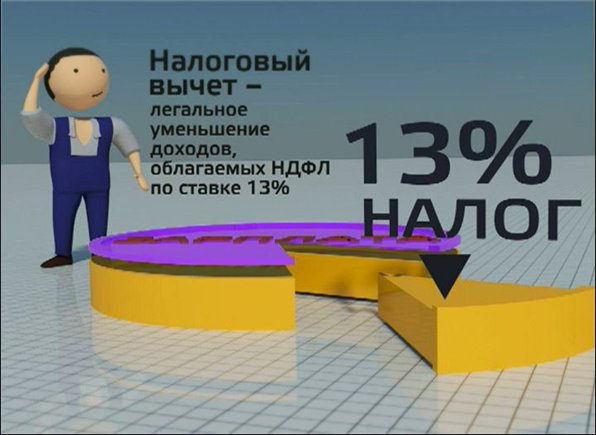 Вычеты:
Стандартные		
Социальные
Инвестиционные
Имущественные
Профессиональные
фото
фото
Высшая школа экономики, Москва, 2016
НДФЛ (стандартные вычеты)
На содержание ребенка: 
1 400 руб. в месяц - на первого ребенка
1 400 руб. в месяц – на второго ребенка
3 000 руб. в месяц – на третьего и каждого следующего ребенка
12 000 руб. – на каждого ребенка, если в возрасте до 18 лет является ребенком – инвалидом
пока сумма дохода не превысит 350 тыс. 
Отдельным категориям налогоплательщиков:
3 000 руб. в месяц (инвалиды ВОВ и т.п.)
500 руб. в месяц (инвалиды 1 и 2 гр. и т.п.)

Задача
Заработная плата 20 000 рублей в месяц. Налогоплательщик имеет троих детей (студент дневного отделения 23 лет и двое учатся в 9 классе)
НДФЛ = 20 000 х 12 х 0,13 = 31 200 р.
НДФЛ = (20 000 х 12 – (1400 + 1400 + 3000) х 12 ) х 0,13 = 22 152
фото
фото
фото
Высшая школа экономики, Москва, 2016
НДФЛ (социальные вычеты)
на обучение налогоплательщика 
медицинские расходы или расходы на медицинское страхование 
по договорам на добровольное пенсионное страхование (ДПС)
Совокупная сумма вычетов применяется в размере фактически произведенных расходов , но не более 120 тыс. руб. 

Кроме того вычеты предоставляются:
на обучение детей (до 50 тыс. руб. на обоих родителей)
на оплату дорогостоящего лечения (по перечню Правительства в размере фактически произведенных расходов)
фото
Задача. Рассчитайте НДФЛ за 2016 год (у налогового агента и по итогам декларирования доходов физическим лицом) при следующих условиях:  
1. В семье налогоплательщика имеющего двоих детей учится сын 23 лет на дневном отделении НИУ - ВШЭ, за обучение которого отец заплатил 83 000 руб. и дочь в музыкальной школе, за обучение которой заплатили 18 000 руб. 
Ежемесячный доход 30 тыс. руб. 

НДФЛ агент = (30 000 х 12 мес – 1400 х 2 х 11 мес) х 0,13 = 42 796

НДФЛ декл = (30000х12 – 1400 х 2 х 11 - 50 000 – 18 000) х 0,13 =  33 956
фото
фото
Высшая школа экономики, Москва, 2016
НДФЛ (стандартные и социальные вычеты)
Рассчитайте НДФЛ за 2016 год (у налогового агента и по итогам декларирования доходов физическим лицом) при следующих условиях:  
1. В семье налогоплательщика имеющего двоих детей учится сын 23 лет на дневном отделении НИУ - ВШЭ, за обучение которого отец заплатил 83 000 руб. и дочь в музыкальной школе, за обучение которой заплатили 18 000 руб. 
Ежемесячный доход 30 тыс. руб. 
НДФЛ агент = (30 000 х 12 мес – 1400 х 2 х 11 мес) х 0,13 = 42 796 р.
НДФЛ декл = (30000х12 – 1400 х 2 х 11 - 50 000 – 18 000) х 0,13 =  33 956 р.

а) Дополнительно к условию предыдущей задачи: налогоплательщиком произведены расходы на оплату второго высшего образования в размере 95 тыс. руб. 

НДФЛ декл = (30000х12 – 1400 х 2 х 11 - 50 000 – 18 000 – 95 000) х 0,13 =  21 606 р.

б) Дополнительно к условию предыдущей задачи: налогоплательщиком произведены расходы на оплату второго высшего образования в размере 95 тыс. руб. и лечения своих родителей в размере 62 тысячи. 
НДФЛ декл = (30000х12 – 1400 х 2 х 11 - 50 000 – 18 000 – 120 000) х 0,13 =  18 356 р.
фото
фото
фото
Высшая школа экономики, Москва, 2016
НДФЛ (имущественные вычеты)
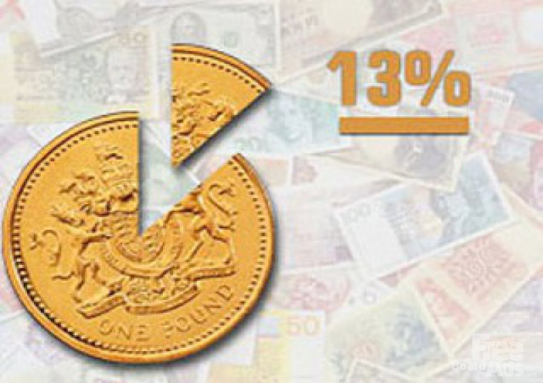 Доходы от продажи имущества:
Квартир, жилых домов, дач, садовых домиков, земельных участков 
-при владении менее пяти (трех) лет – в пределах 1 млн. руб.
- при владении более пяти (трех) лет – в пределах суммы продажи
             Иного имущества
-при владении менее трех лет – в пределах 250 тыс. руб.
-при владении более трех лет – в пределах суммы продажи

Налогоплательщик вправе уменьшить сумму доходов на сумму фактически произведенных им и документально подтвержденных расходов, связанных с получением этих доходов
фото
доходов
фото
2. Ежемесячная заработная плата гражданина по основному месту работы 25000 руб. 
налогоплательщиком был продан автомобиль за 360 тыс. руб. (в собственности был 2 года)

НДФЛ = 25 000 х 12 х 0,13 = 39 000 р.
НДФЛ декл = (25 000 х 12 + (360 000 – 250 000)) х 0,13 = 53 300 (доплатить 14 300 р.)
фото
Высшая школа экономики, Москва, 2016
НДФЛ (имущественные вычеты)
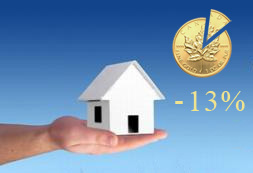 Расходы на строительство 
                      или приобретение жилья

Фактические расходы, но не более 2 млн. руб.

Суммы процентов по целевым займам (кредитам), полученным от организаций РФ, и факт израсходованным, но не более 3 млн. руб.

Если в налоговом периоде вычет не может   быть использован полностью, его остаток может быть перенесен на последующие налоговые периоды до полного использования
фото
фото
фото
Высшая школа экономики, Москва, 2016
НДФЛ (имущественные вычеты)
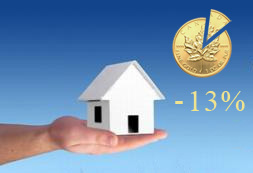 Рассчитайте НДФЛ за 2016 год (у налогового агента и по итогам декларирования доходов физическим лицом) при следующих условиях:
фото
3. Ежемесячная заработная плата гражданина 50 000 р. 
налогоплательщик купил квартиру за 4 500 000 руб. 

НДФЛ = 50 000 х 12 х 0,13 = 78 000 р.
НДФЛ декл = (50 000 х 12 – 2 000 000) х 0,13 = 0 р. 
(вычет 1 400 000 переносится на следующий налоговый период)

4. Ежемесячная заработная плата гражданина  20 000 руб. 
налогоплательщик продал квартиру за 1 500 000 руб., которой он владел менее 3 лет.

НДФЛ = 20 000 х 12 х 0,13 = 31 200 р.
НДФЛ декл = (20 000 х 12 + (1 500 000 – 1 000 000)) х 0,13 = 96 200 р.
                                                                                                              (доплатить 65 000 р.)
фото
фото
Высшая школа экономики, Москва, 2016
Налог на имущество
Налоговый вычет
фото
фото
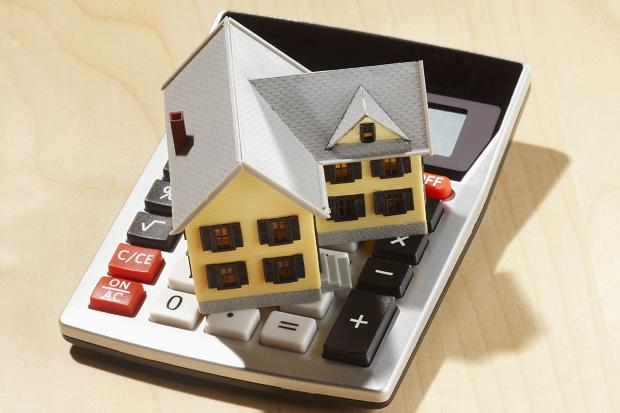 фото
Высшая школа экономики, Москва, 2016
Налоги
Налоги — это цена, которую мы платим за возможность жить в цивилизованном обществе. (Оливер Уэндел Холмс)
Литература:
1. Липсиц И. В. Финансовая грамотность: материалы для учащихся. 5–7 классы общеобразоват. орг.  Дополнительное образование: Серия «Учимся разумному финансовому поведению»/ И. В. Липсиц, Е. А. Вигдорчик — М.: ВИТА-ПРЕСС, 2014. С. 121-137.
2. Вигдорчик Е., Липсиц И., Корлюгова Ю. Финансовая грамотность. 5—7 классы: методические рекомендации для учителя. — М.: ВИТА-ПРЕСС, 2014. С.39-44, 47-48. 
3. Липсиц И. В. Финансовая грамотность: материалы для учащихся. 8–9 классы общеобразоват. орг.  / И. В. Липсиц, О. И. Рязанова. — М.: ВИТА-ПРЕСС, 2014. С. 39-42, 308-333.
4. Рязанова О. И. Финансовая грамотность: методические рекомендации для учителя. 8–9 классы общеобразоват. орг. / О. И. Рязанова, И. В. Липсиц, Е. Б. Лавренова. — М.: ВИТА-ПРЕСС, 2014. С.129-138.
5. Брехова Ю., Алмосов А., Завьялов Д. Финансовая грамотность: материалы для учащихся 10–11 кл. – М.: ВИТА-ПРЕСС, 2014. С.134-187,262-263, 292-303.
6. Брехова, Ю. В. Финансовая грамотность: методические рекомендации для учителя. 10– 11 кл. общеобразоват. орг. / Ю. В. Брехова, А. П. Алмосов, Д. Ю. Завьялов. — М.: ВИТА-ПРЕСС, 2014. С. 27-36, 57-59.
фото
фото
фото
Высшая школа экономики, Москва, 2016
1.Налоговый кодекс Российской Федерации. Части первая и вторая.
2. Липсиц И.В. Экономика: история и современная организация хозяйственной деятельности / И.В. Липсиц. — М.: ВИТА-ПРЕСС, 2014. 
3. Экономика: Основы потребительских знаний / под ред. Е. Кузнецовой, Д. Сорк: учебник для 9-го класса. — М.: ВИТА-ПРЕСС, 2013. 
4. Экономика: моя роль в обществе: учебное пособие для 8-го класса. — М.: ВИТА-ПРЕСС, 2016. 
5. Вигдорчик Е. Финансовая грамотность: материалы для родителей. 5—7-е классы / Е. Вигдорчик, И. Липсиц, Ю. Корлюгова. — М.: ВИТА-ПРЕСС, 2016. 
6. Рязанова О.И. Финансовая грамотность: материалы для родителей. 8—9-е классы общеобразоват. орг. / О.И. Рязанова, И.В. Липсиц, Е.Б. Лавренова. — М.: ВИТА-ПРЕСС, 2014. 
7. Брехова Ю.В. Финансовая грамотность: материалы для родителей. 10—11-е классы общеобразоват. орг.  / Ю.В. Брехова, А.П. Алмосов, Д.Ю. Завьялов. — М.: ВИТА-ПРЕСС, 2014. 

 Интернет-ресурсы
www.minfin.ru – сайт Министерства финансов РФ 
www.nalog.ru – сайт Федеральной налоговой службы РФ
www. mosnalog.ru - сайт налоговой службы 
www.cnfp.ru/fun/aphorisms_sayings_and_jokes_about_ taxes_and_tax/ - сайт афоризмы, изречении шутки о налогах и налогообложении
www.taxru.com -  сайт «Налоги России»
www.vopreco.ru – журнал «Вопросы экономики»
http:// maxpark.com/community – «Налог на доходы граждан в разных странах мира» 
http://ce-na.ru/articles/summary/nalogi_v_raznih_stranah_mira Налоги в разных странах мира
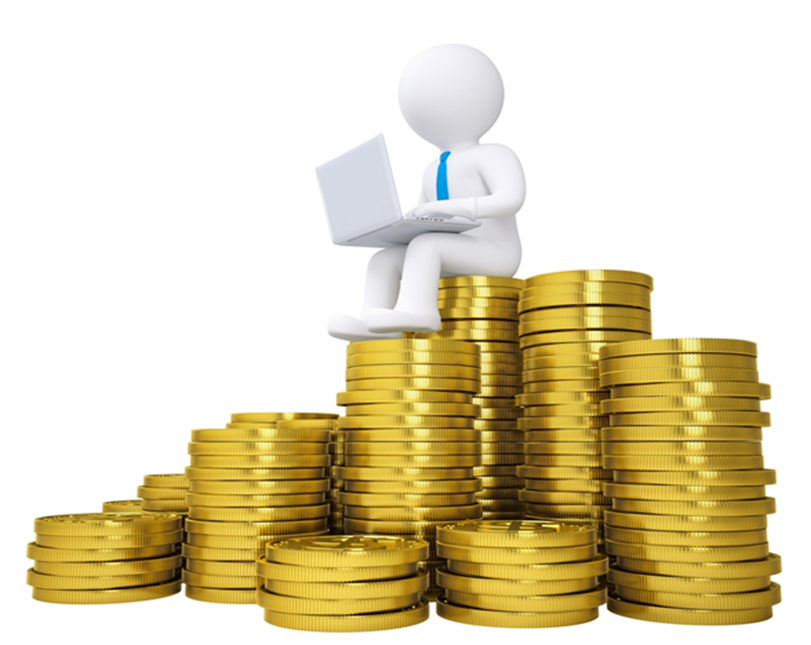